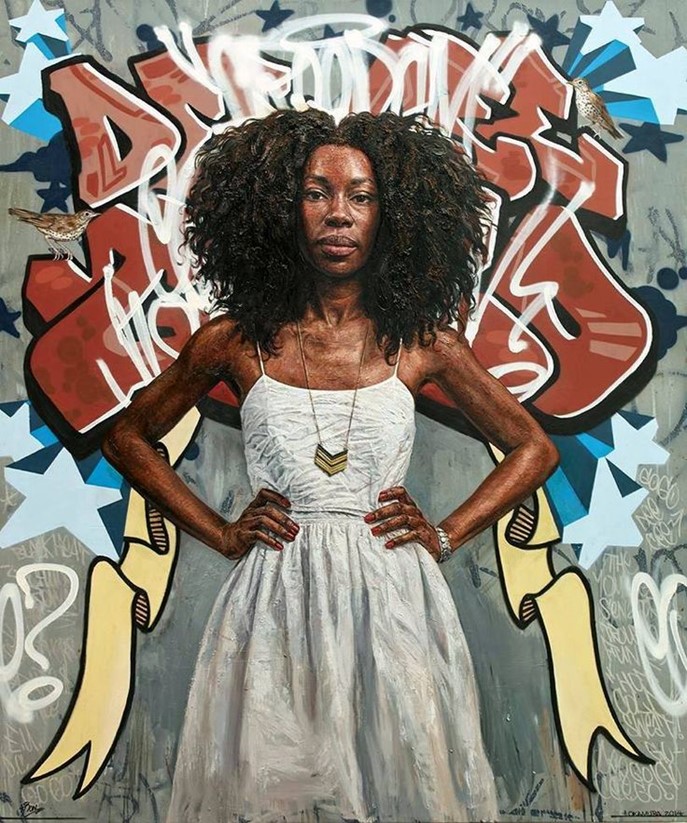 Year 7: Thematic Project
Empowerment& Equality
Lesson 2: Powerful Photography
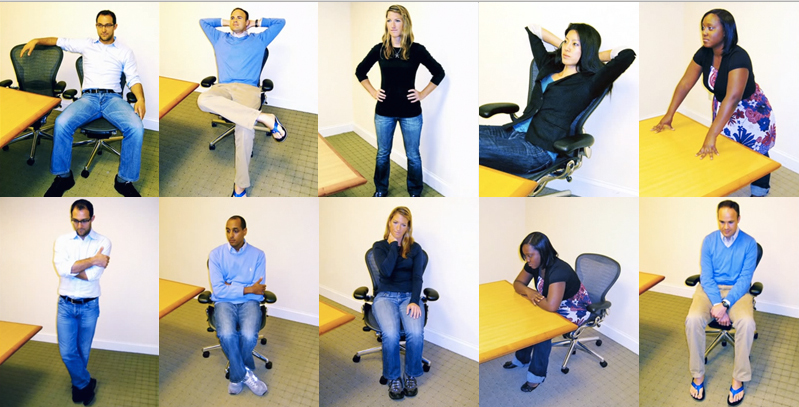 Discuss: How are these people representing their ‘power’ through their body language?
Learning Intentions
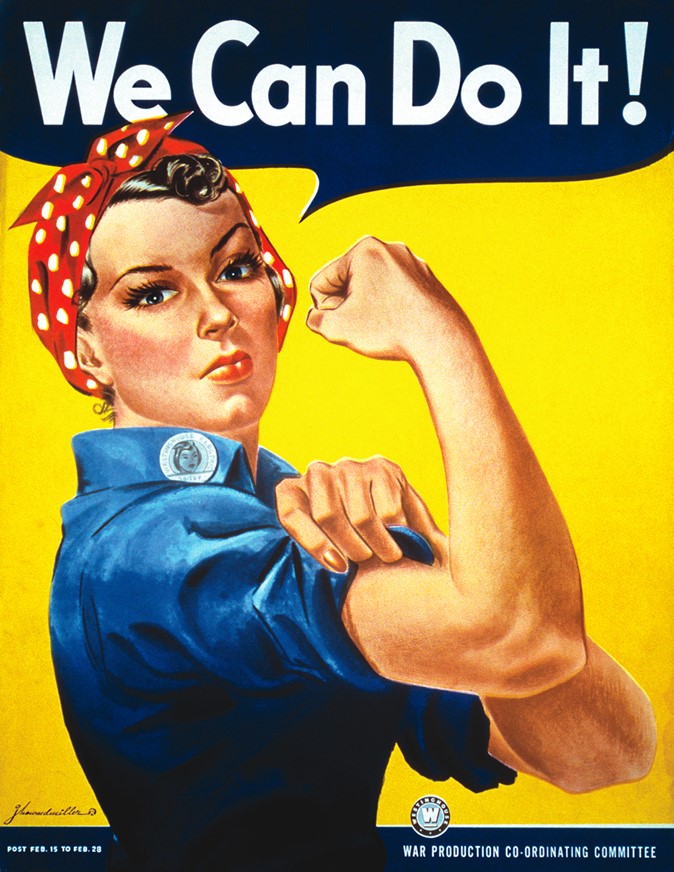 In this lesson, we will be creating self-portraits for your personal empowerment theme.
We are going to take our own photographs in response to the theme of ‘Power’.
Take your time when composing your photographs. It is not a case of getting it done, but rather doing it to the best of your ability. Be experimental!

If you need to practice, please do, this is about developing your skills to create something new and original.
Photography
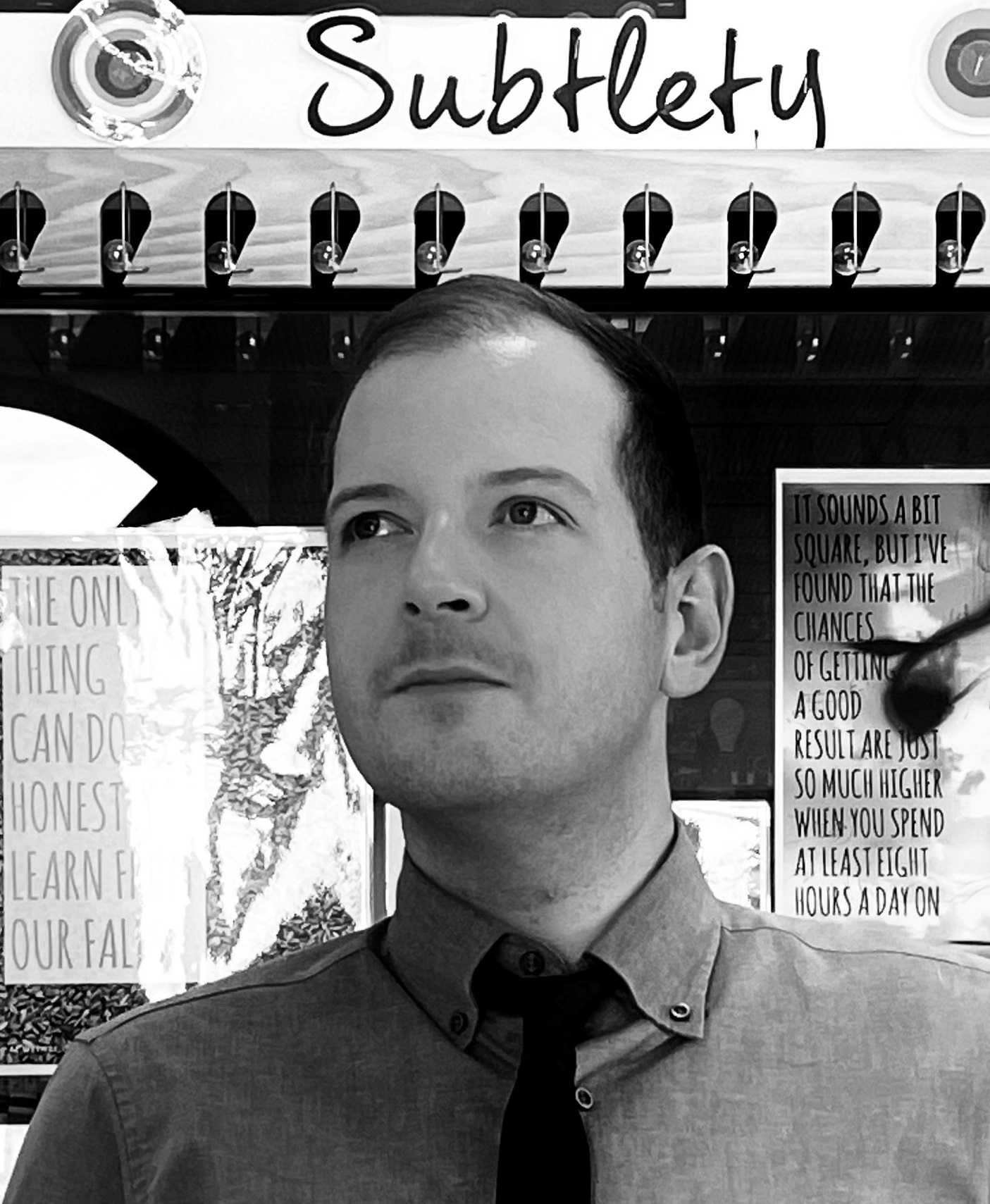 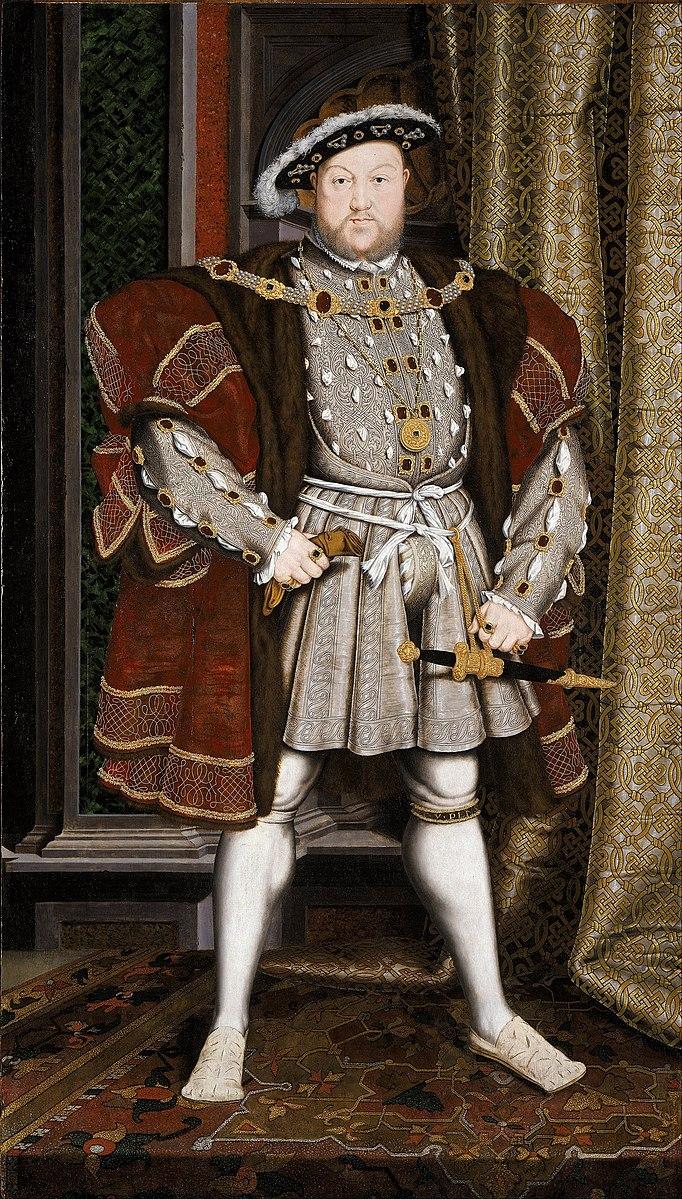 Power Self Portrait
Things to consider:

Face close-up
Eyes - the gaze
Expression
Arms - hands - shoulders
Props 
Backgrounds
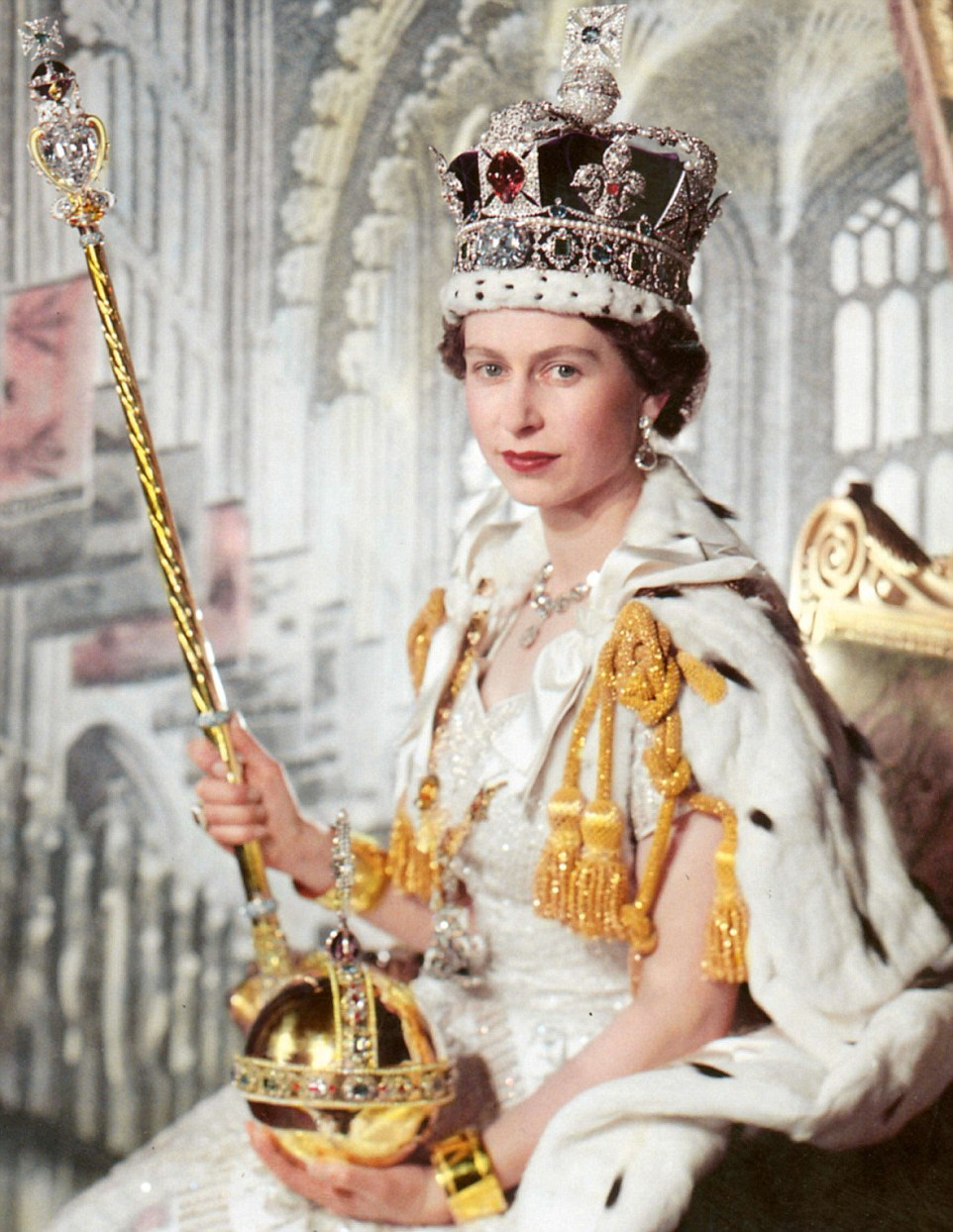 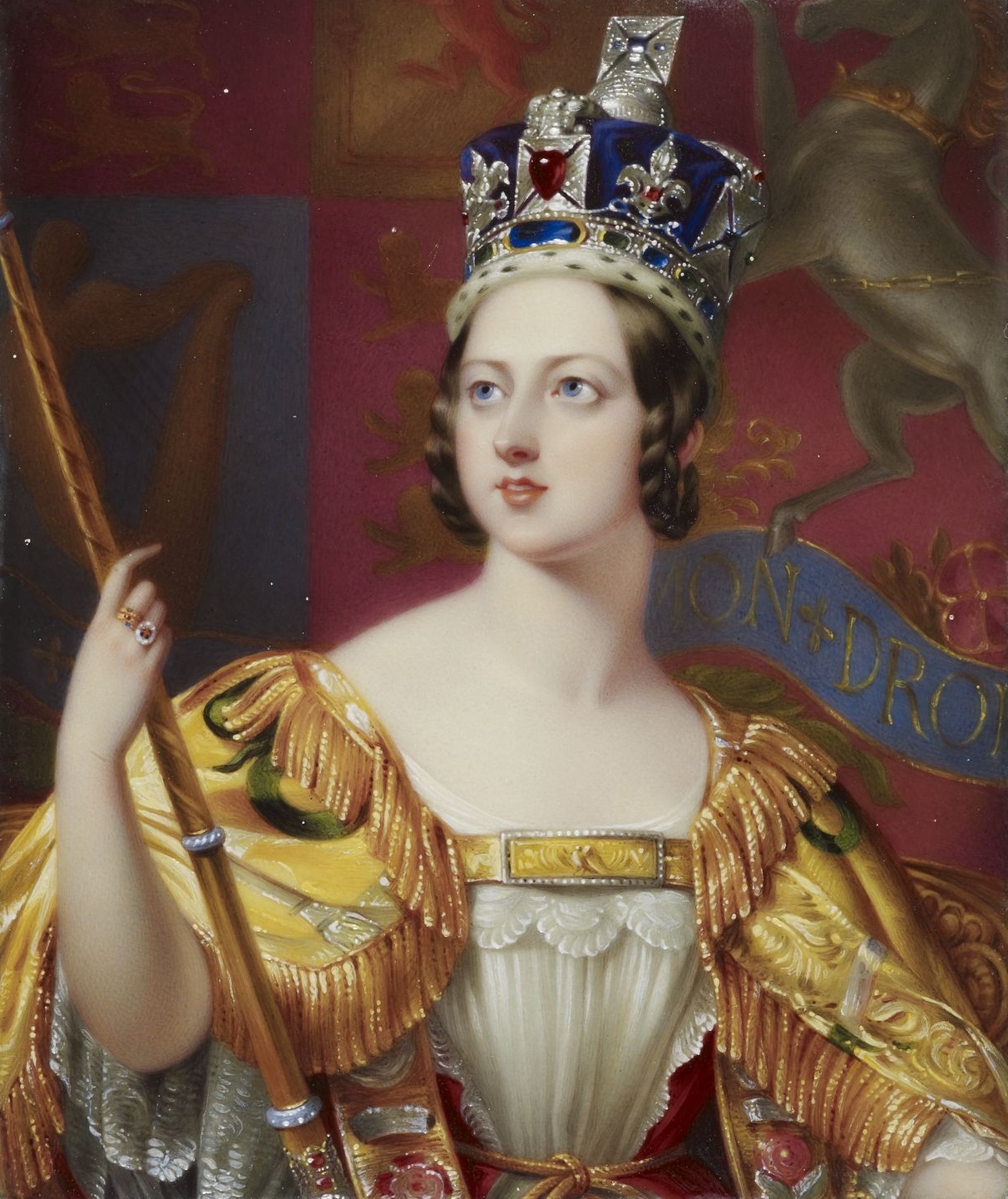 Task 5
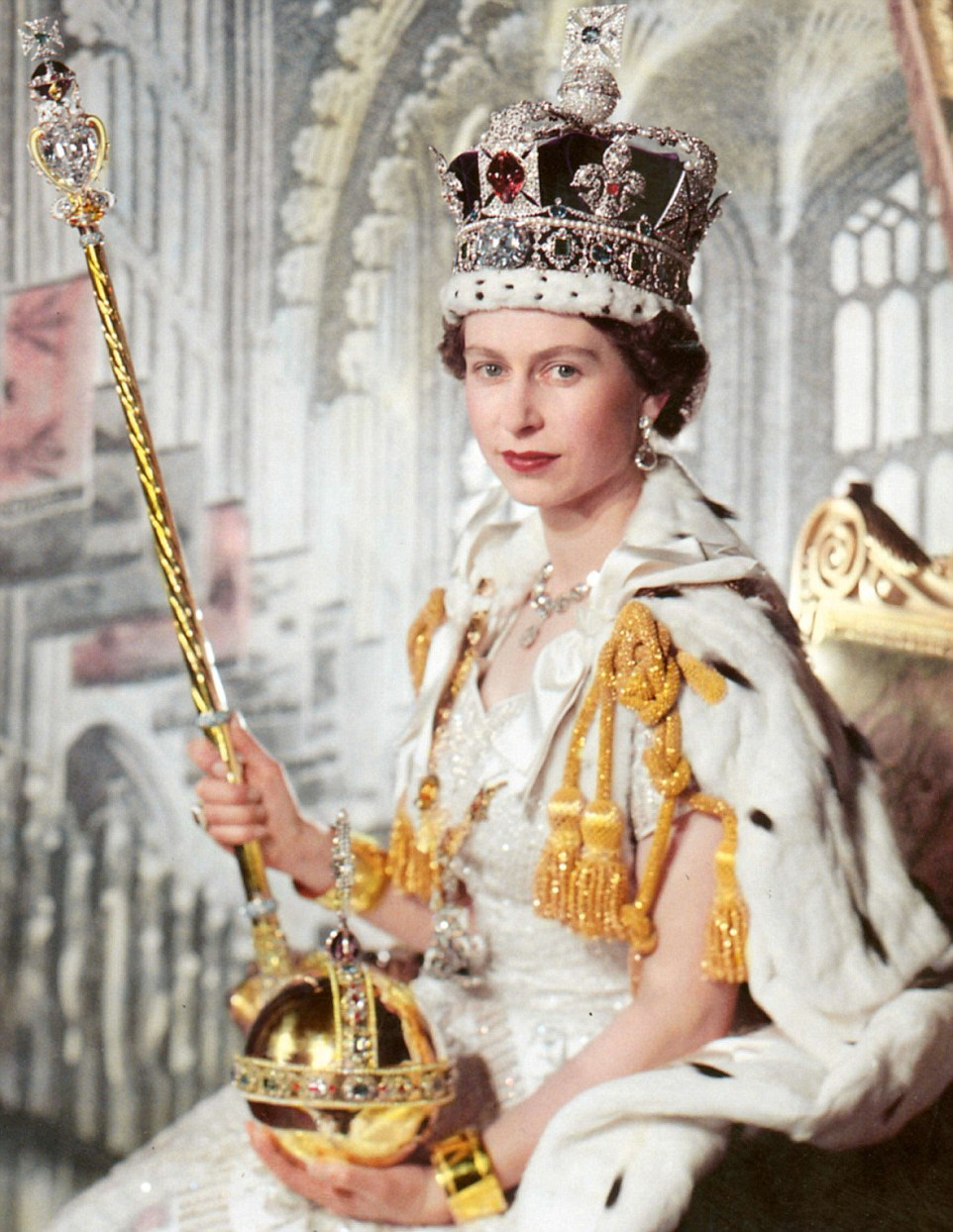 Power Self Portrait
Take 5 quick self-portrait photos.
Try to communicate power in your poses.
Consider camera angle, pose, proximity.
Also consider backgrounds & lighting.

Homework Task: Take 5 more photographs using your home as a set.
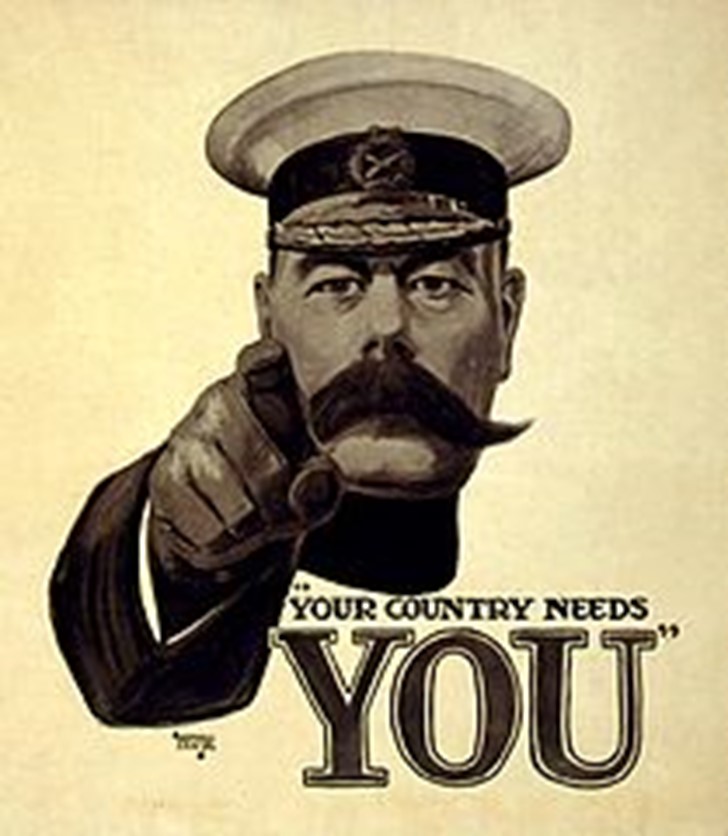 EXIT
Post your photographs to the Teams channel to share them with your classmates.
KS3 VISUAL ARTS
HOLISTIC ASSESSMENT MATRIX